De geboorte van Jezus
Lc. 2, 1-20 en Mt. 2, 1-12
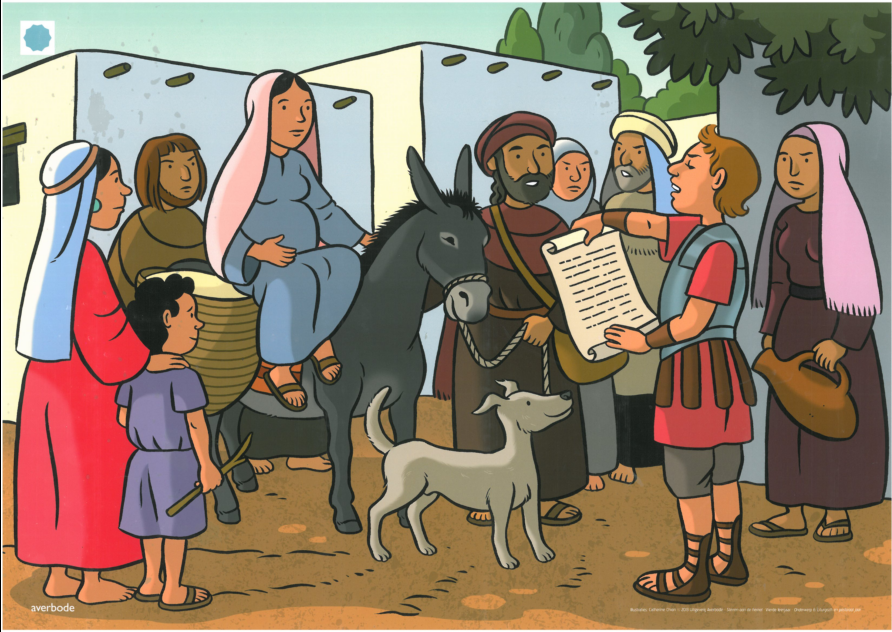 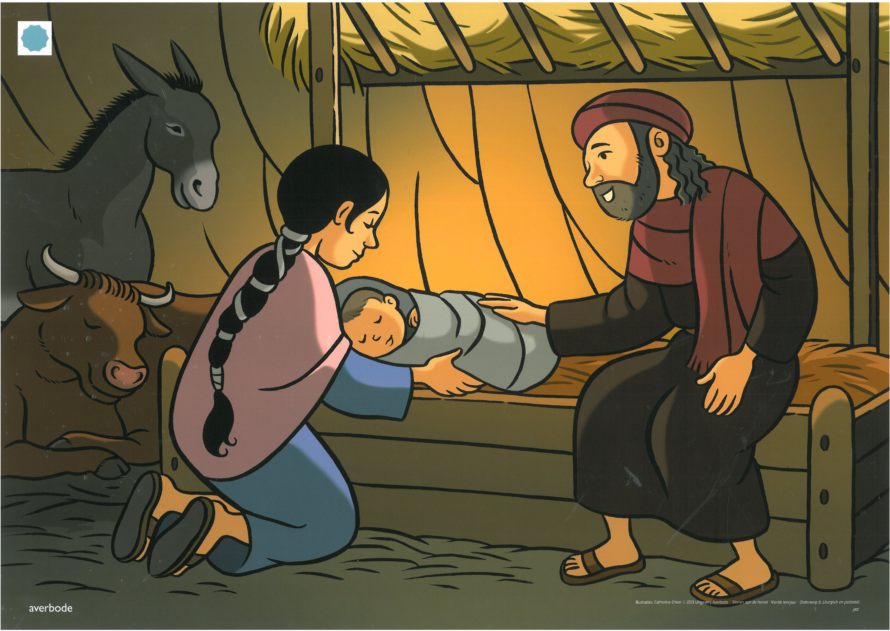 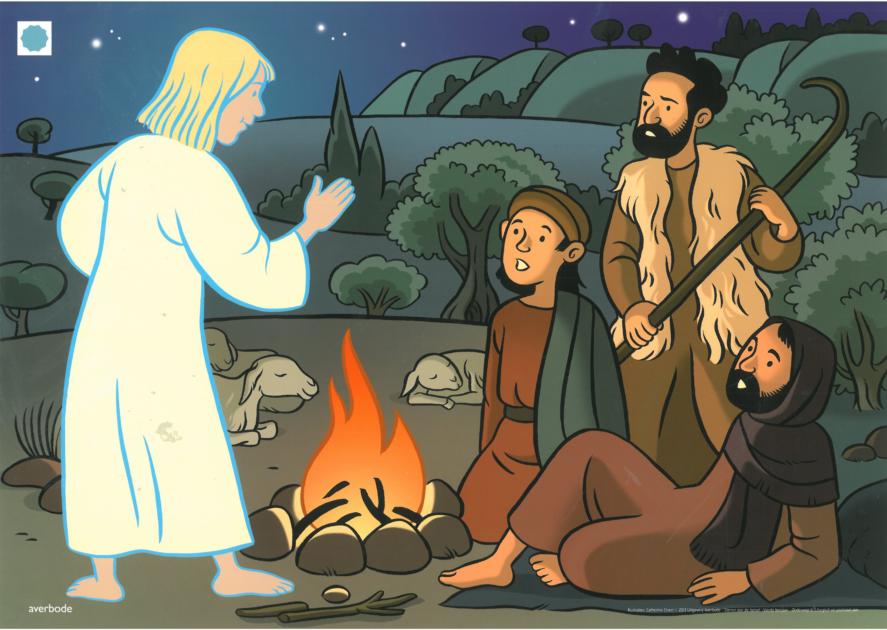 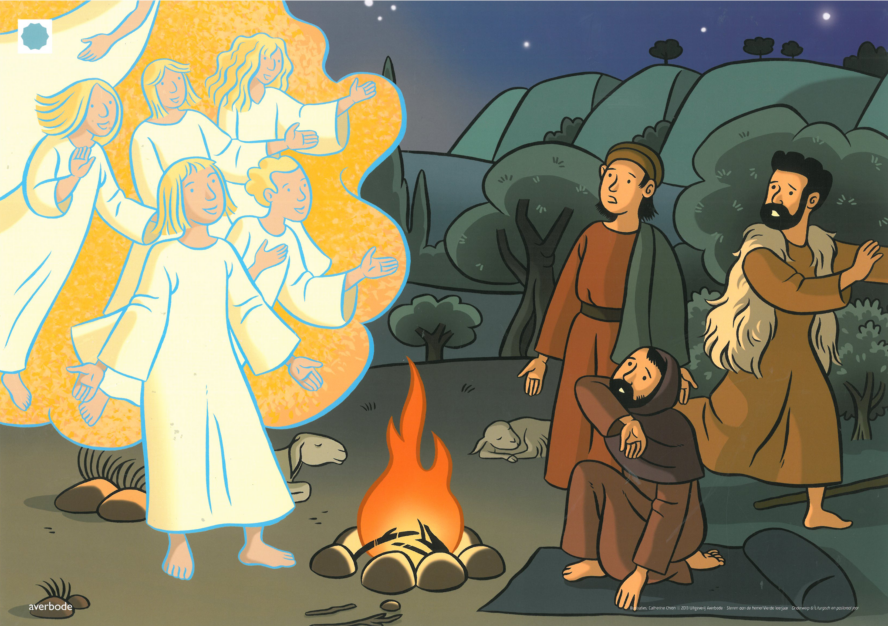 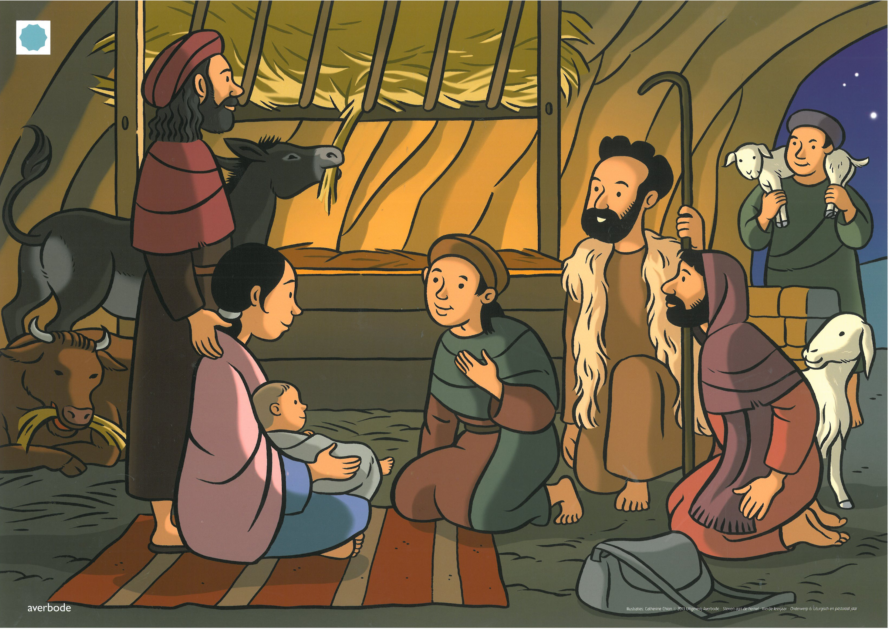 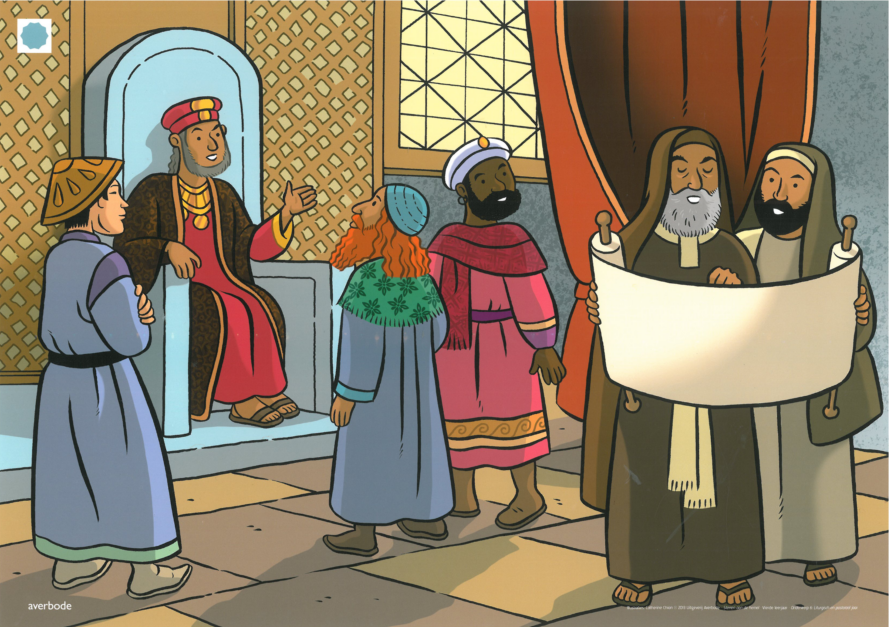 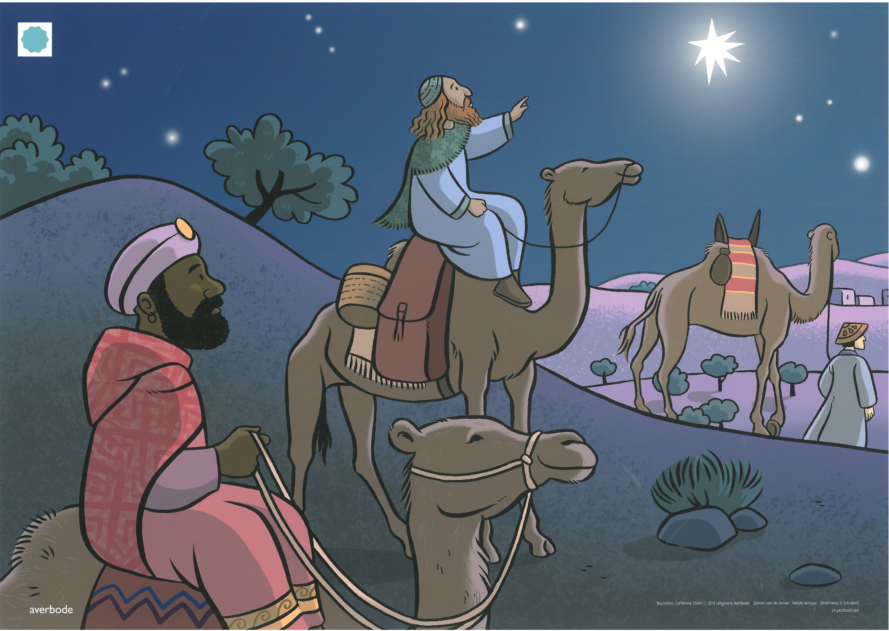 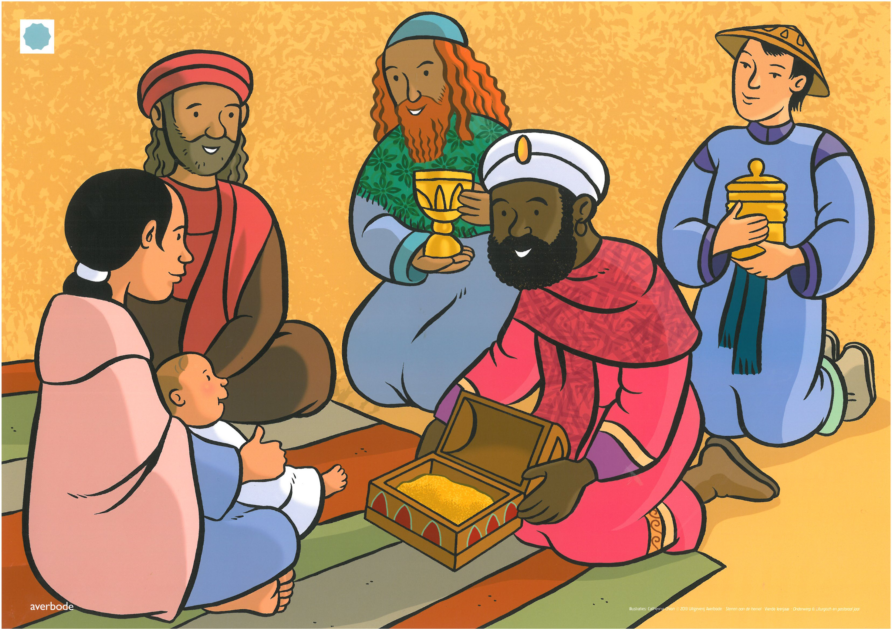